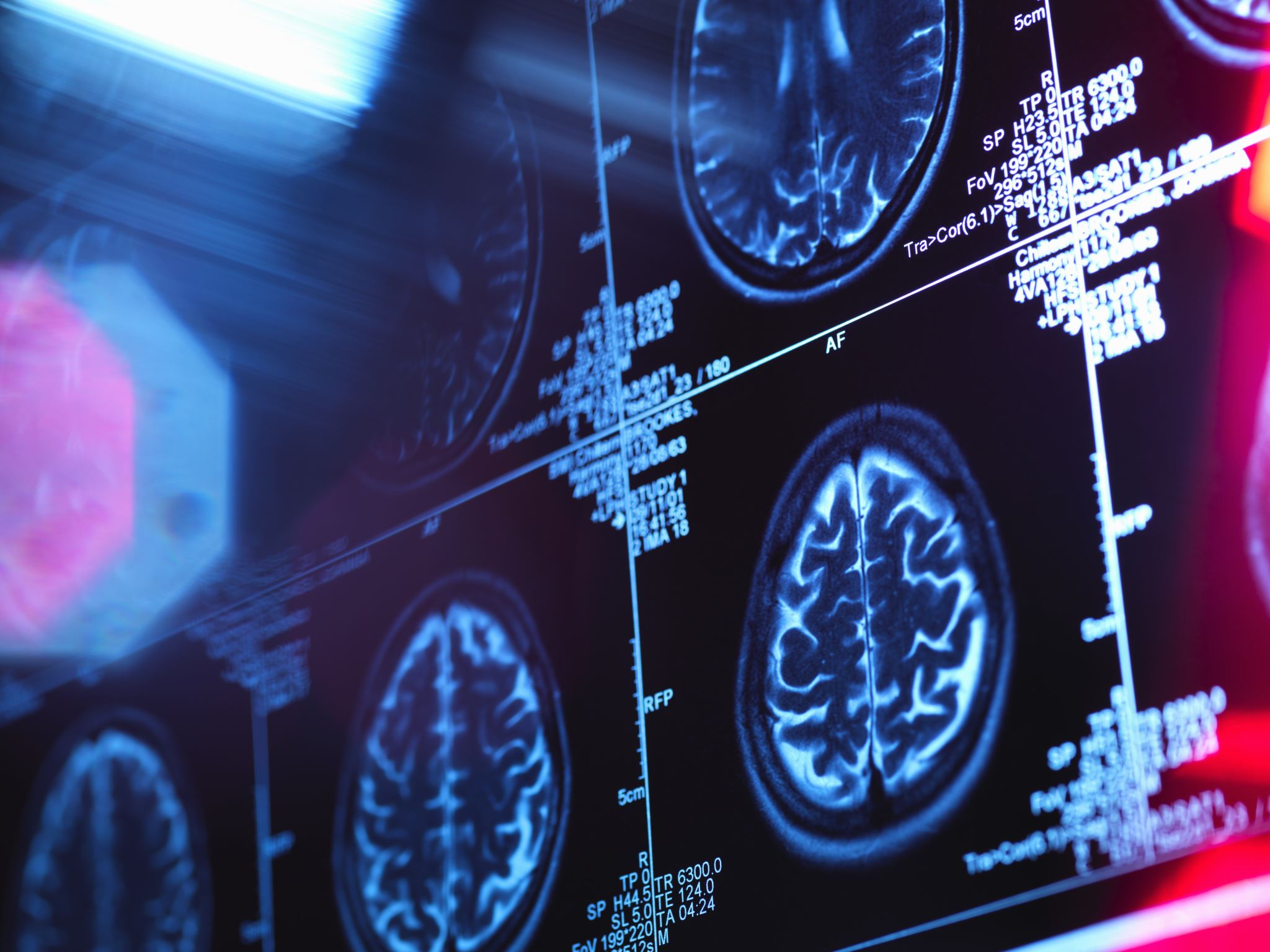 What is Abnormal Psychology?
Module 1 | PowerPoint by Madeleine Stewart | Professor: _______________
Learning Objectives
Explain what it means to display abnormal behavior.
Clarify the way mental health professionals classify mental disorders.
Describe the effect of stigma on those afflicted with mental illness.
Outline the history of mental illness. 
Describe research methods used to study abnormal behavior and mental illness. 
Identify types of mental health professionals, societies they may join, and journals they can publish their work in.
An Overview of Abnormal Psychology
An Overview of Abnormal Psychology
What is abnormal behavior?
Abnormal behavior is a combination of personal distress, psychological dysfunction, deviance from social norms, dangerousness to self and others, and costliness to society. According to the Diagnostic and Statistical Manual of Mental Disorders, 5th edition (DSM-5) however, there is “no definition that can capture all aspects of all disorders”.
Definitions and Clarifications
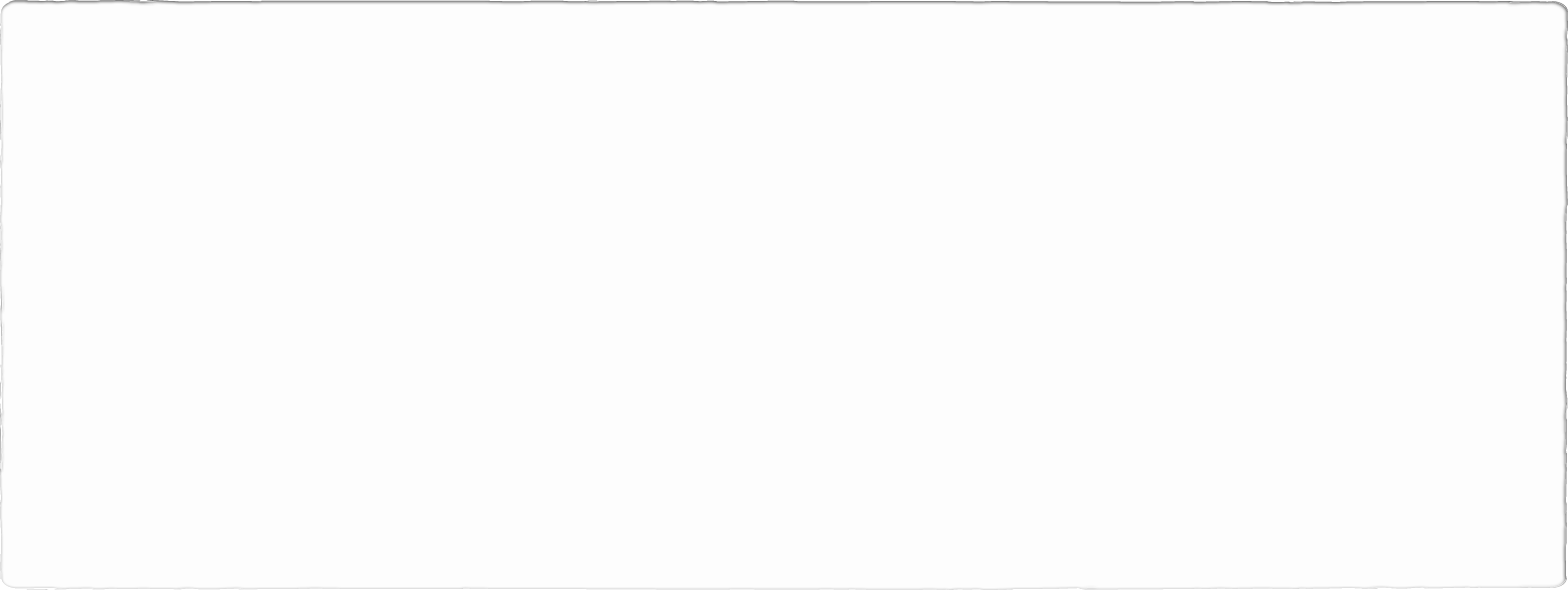 What’s the cost?
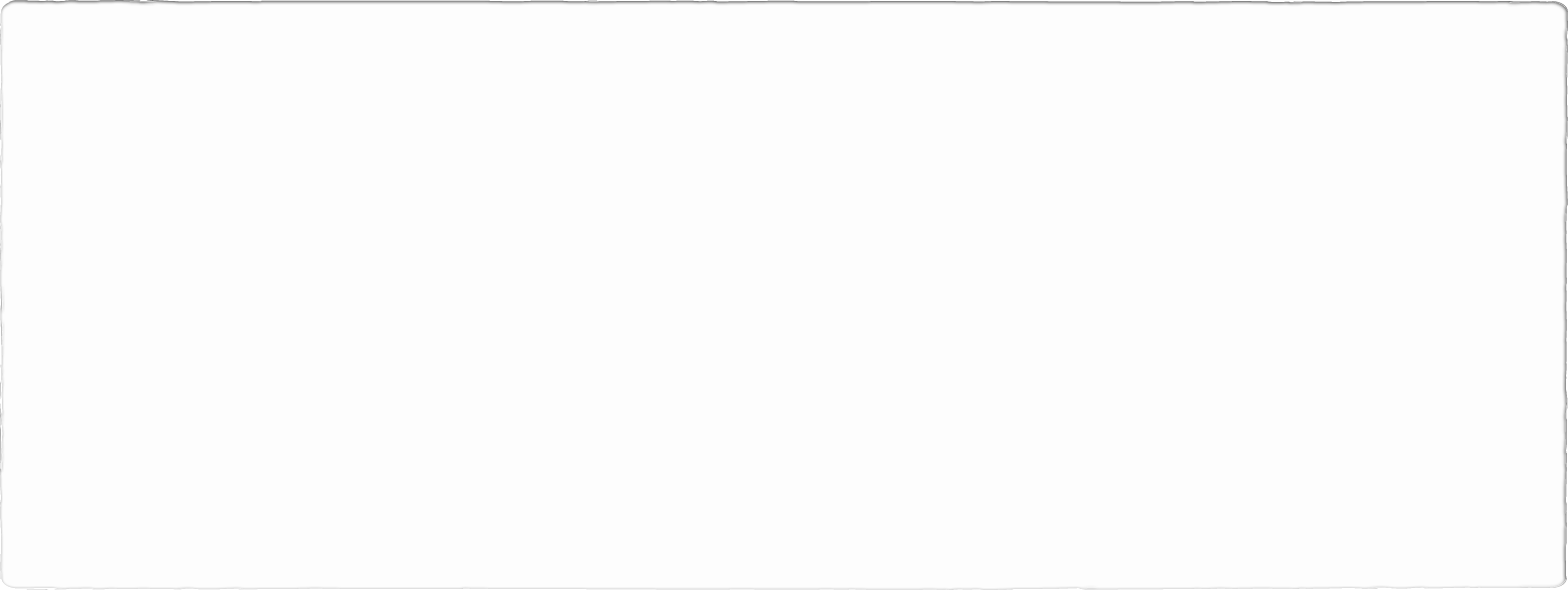 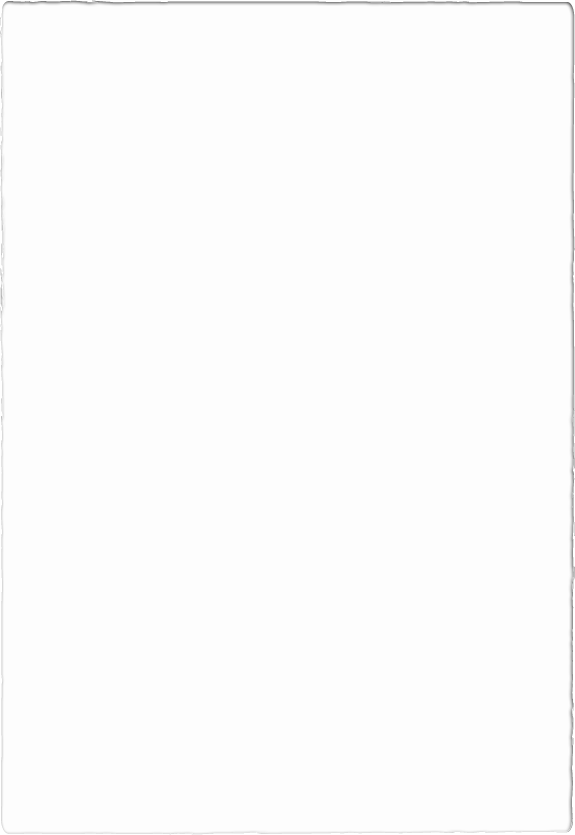 More Definitions
Classifying Mental Disorders
Measuring Occurrence: Incidence VS Prevalence
Prevalence
Incidence
The number of NEW cases in a population over a specific period of time
Usually this value is lower than the prevalence because it doesn’t include existing cases
The percentage of people in a population that has a mental disorder 
Point prevalence  the proportion of a population that has the characteristic at a SPECIFIC POINT IN TIME
Period prevalence  the proportion of a population that has the characteristic AT ANY POINT during a given period of time
Lifetime prevalence  the proportion of a population that has had the characteristic at ANY TIME IN THEIR LIVES
More Definitions
Social cognition  the process through which we collect information from the world around us and then interpret it
Sensation: detection of physical energy using our eyes, ears, nose, skin, and mouth
Perception: the application of meaning to what we sense
We often place people into CATEGORIES. 
In each category, there is a SCHEMA. 
Schema: a set of beliefs and expectations about a group of people 
Stereotypes: special types of schemas that are very simplistic, very strongly help, and not based on firsthand experience; aka heuristics (mental shortcuts) 
What if an individual doesn’t belong to a category or a schema doesn’t apply to them anymore? 
Our first impressions (aka the primacy effect) is super strong! It is unlikely to change. This lack of flexibility is called the perseverance effect or belief perseverance.
Stigma: Why People Don’t Seek Help
Social Identity Theory
Types of Stigma
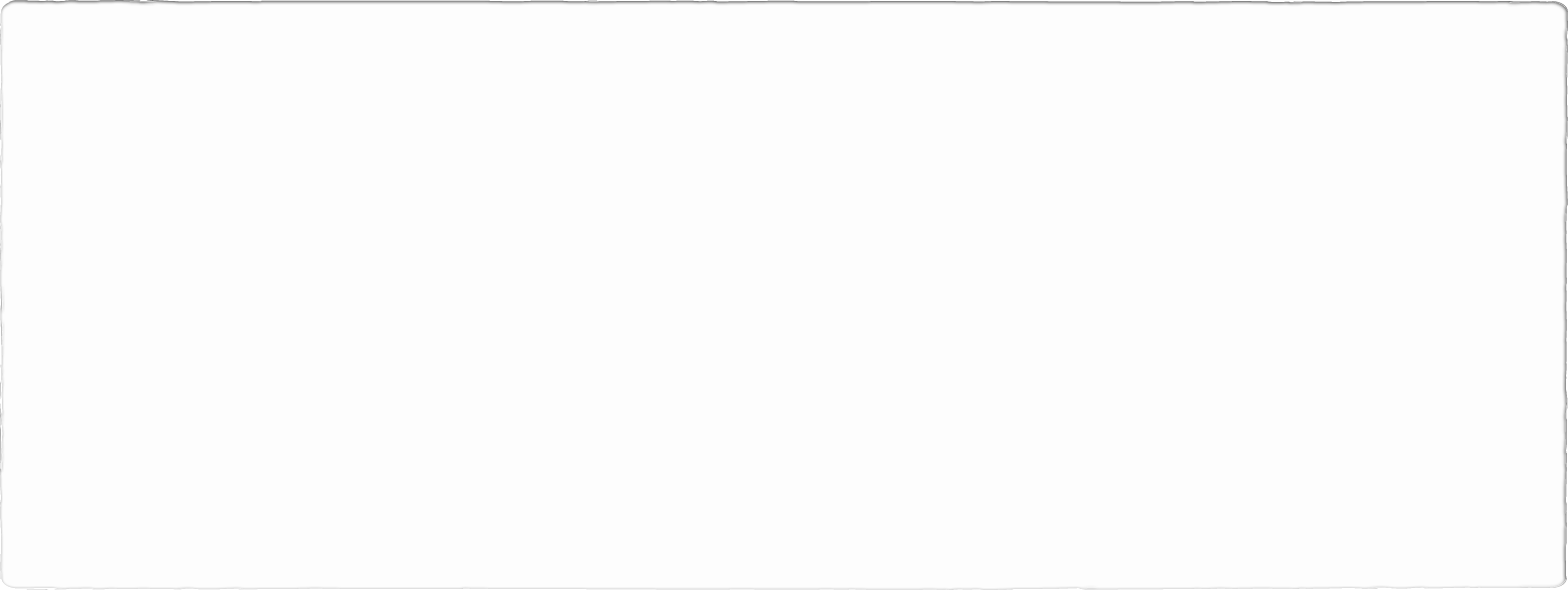 Why does stigma matter?
Stigma can lead to…
Work-related discrimination
Higher rates of suicide 
Decrease likelihood of seeking help 
Increase in social distance
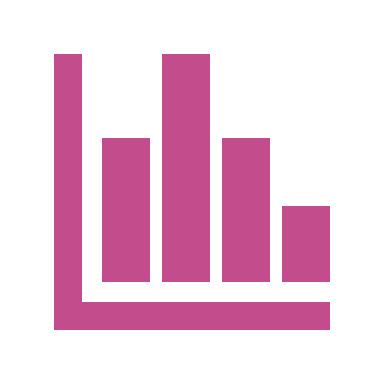 What can be done to decrease stigma?
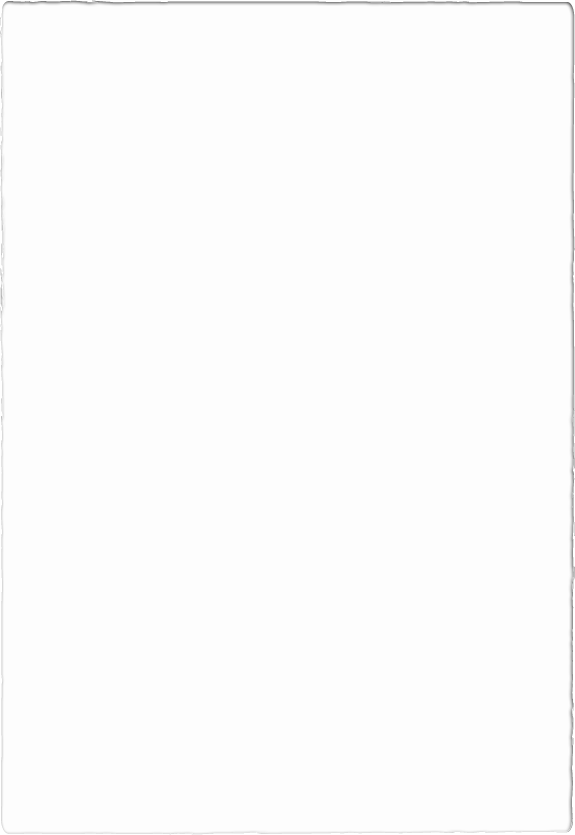 The History: Prehistoric and Ancient Beliefs
The History: Greco-Roman Thought
Thought that mental illness was like physical illness and that mental illness came from brain pathology (i.e., trauma or disease of the brain) and heredity 
Hippocrates 
He suggested three categories for mental illnesses: melancholia, mania, and phrenitis (brain fever) 
He also explained that four humors (fluids) directed normal brain functioning and personality: blood from the heart, black bile from the spleen, yellow bile/choler from the liver, and phlegm from the brain. If these humors were imbalanced, a mental illness would arise. 
Plato 
Argued that mentally ill individuals should not be punished
Other important physicians: Galen, Asclepiades, Cicero 
Treatments: 
“contrariis contrarius” (opposite by opposite)  involved contrasting stimuli to regain balance
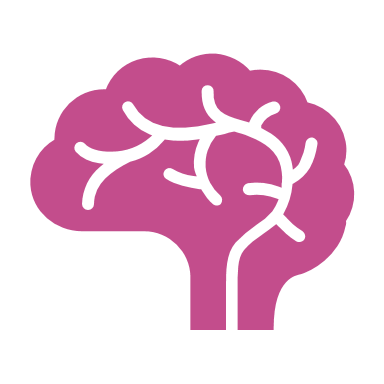 The History: The Middle Ages (500-1500 AD)
The History: The Renaissance (1500-1700s)
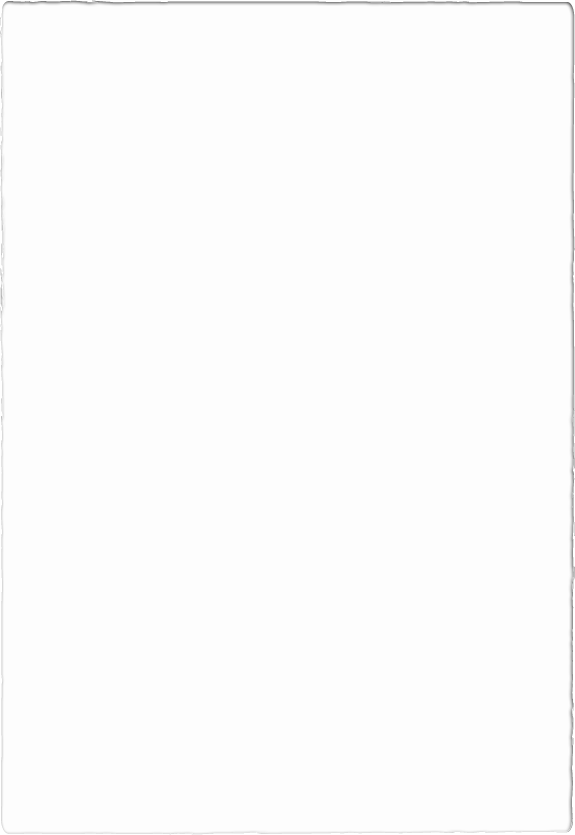 Moral treatment movement  gave the mentally ill respect, moral guidance, and humane treatment, all while considering their individual, social, and occupational needs
This movement’s success was responsible for its decline (e.g., staffing shortages, lack of funds, increasing asylum populations, etc.)
Another reason that the humane treatment was short-lived was because of the mental hygiene movement, which focused on the physical well-being of the patient 
Important figures: 
Francis Pinel  improved conditions in Parisian asylums 
William Tuke  created the York Retreat and inspired the Country Asylums Act of 1845 which required every English county to provide asylum to the mentally ill 
Benjamin Rush  advocated for humane treatment of the mentally ill in the US although he still utilized bloodletting, purgatives, astrology, and the “tranquilizing chair” 
Dorothea Dix  proponent of the mental hygiene movement in the United States
The History: Reform Movement (1700-1800s)
The History: The 20th-21st Centuries
Psychological/Psychogenic Perspective
Biological/Somatogenic Perspective
Emil Kraepelin discovered the symptoms occurred regularly in clusters which he called syndromes. His work led to the modern DSM. 
A test and treatment for syphilis, which had psychological ramifications, were created. 
Use of electric shock treatment
States that emotional or psychological factors are the cause of mental disorders
Most proof came from hypnotism: 
Mesmer, animal magnetism and mesmerism 
French physicians found that hysteria could be induced 
Pierre Janet and the cathartic method
The History: Today
Results of the National Comorbidity Study (2001-2003)
46% of participants had a psychiatric disorder at some point in their lives 
The most reported disorders were major depression, alcohol abuse, social anxiety disorder, and conduct disorder
Women were more likely to have an anxiety or mood disorder; men were more likely to have impulse control disorders 
28% reported having a comorbid disorder 
80% sought treatment, although sometimes this was a decade after symptoms emerged; only 33% were adequately treated  
Women were more likely to seek help than men
Whites were more likely to seek help than African and Hispanic Americans  
Increased reliance on psychiatric drugs (e.g., antidepressants, mood-stabilizers, antipsychotics, anti-anxiety drugs, etc.) which has led to deinstitutionalization (the release of patients from mental health facilities) 
New prevention stance where we attempt to intervene in someone’s mental health before a problem arises
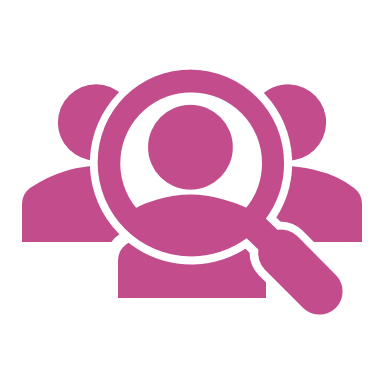 Multicultural Psychology
Multicultural psychology  an approach where one understands how various groups differ from one another to avoid bias, whether defined by race, culture, or gender
6 Guidelines
Psychologists may hold beliefs that can negatively influence their perceptions of and interactions with individuals who are different from themselves.
Psychologists should recognize the importance of multicultural sensitivity. 
Psychologists should employ the constructs of multiculturalism in psychological education. 
Researchers should recognize the importance of conducting culture-centered and ethical psychological research.
Psychologists strive to apply culturally-appropriate skills in clinical and other applied psychological practices.
Psychologists should use organizational change processes to support culturally informed organizational development and practices.
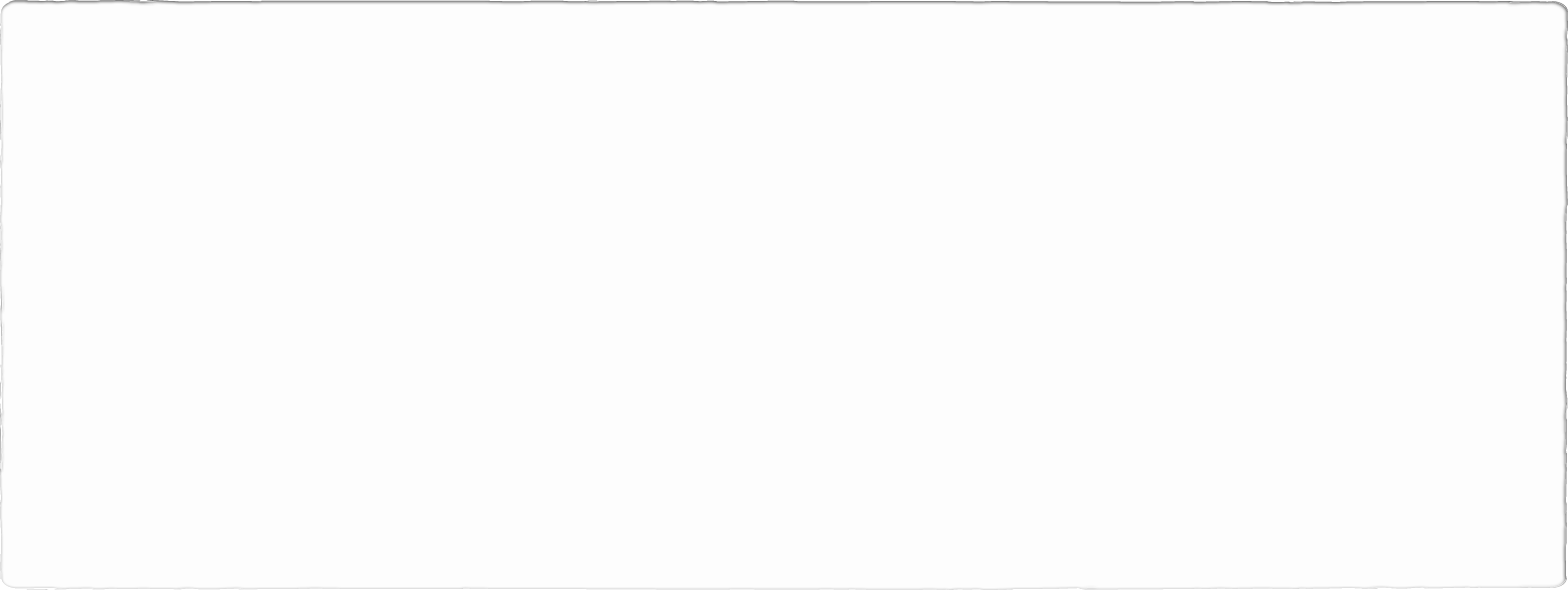 A Note on Managed Health Care
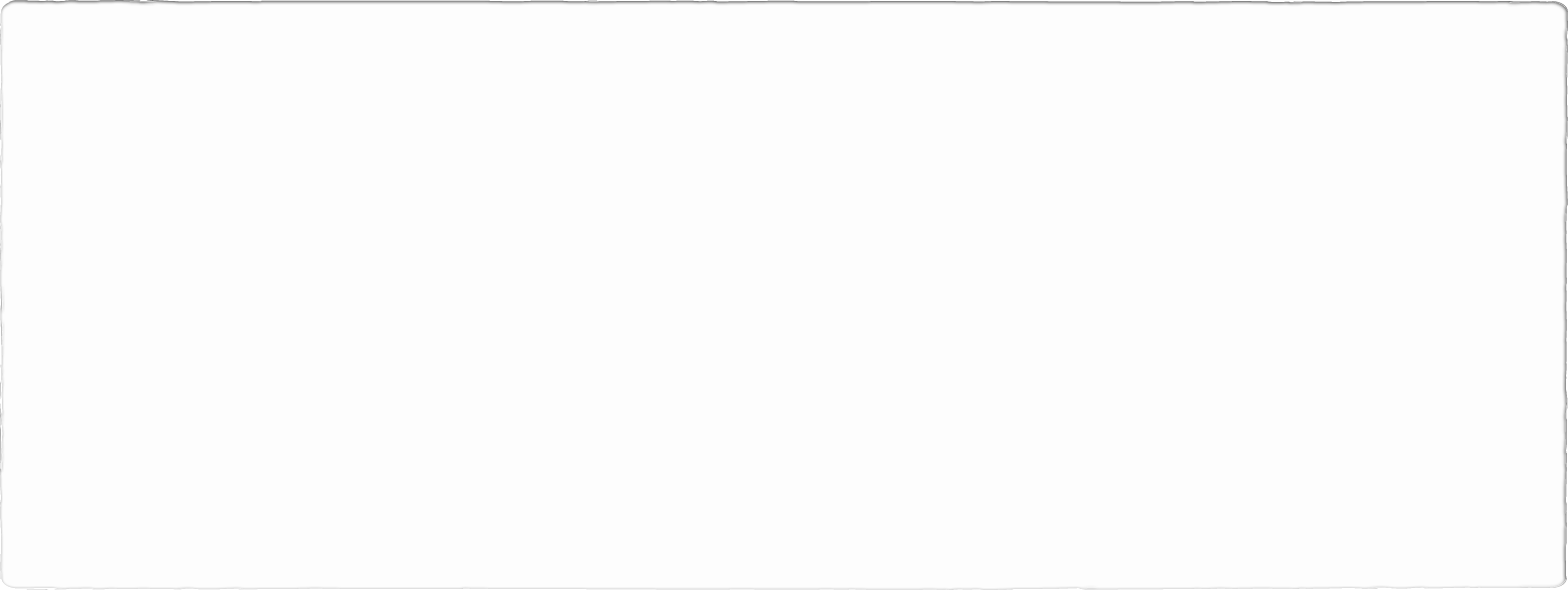 The Scientific MethodA systematic method for gathering knowledge about the world around us
Research Methods
Research Methods, cont.
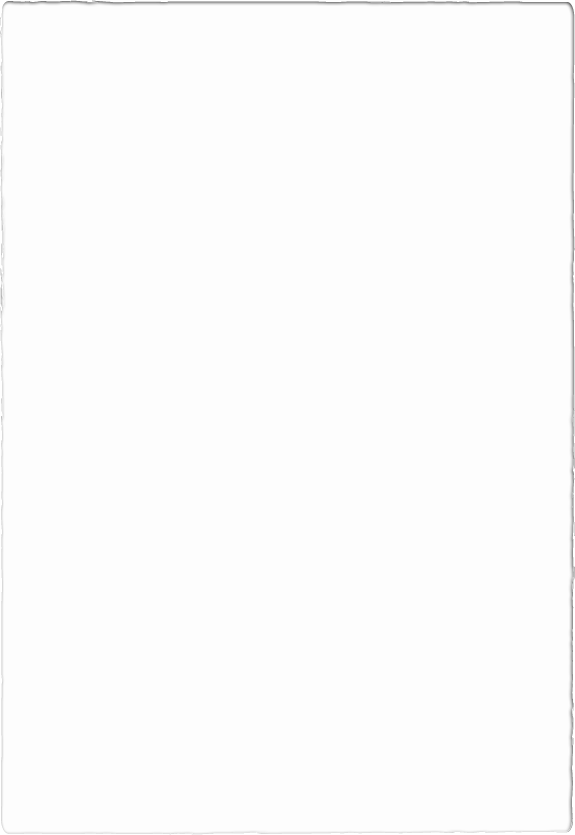 Types of Professionals
About the Presentation’s Creator
Hi! My name is Madeleine Stewart. I am an undergraduate student at Arizona State University, graduating in May of 2021. I’m working toward multiple degrees and certifications: B.A., Psychology; B.A., Spanish Linguistics; Minor in German; Certificate in Teaching English to Speakers of Other Languages (TESOL). To the right is a video I made prior to my junior year explaining a bit more about myself!